North West London Integrated Care System and Local Maternity System Equity and Equality strategy and action plan Summary report
NHS North West London (NWL) strives to ensure that every expectant mother’s experience, throughout their pregnancy and birth, recognises their individual needs.  We are working together with our stakeholders, staff and the local community to understand those needs and developed a work plan that sets out how we will close the gap in known inequalities experienced by women* from Black, Asian and minority mixed ethnicity backgrounds. 
February 2023
* Please note, within this report when we refer to a woman, women, mother or mum, we are including everyone regardless of gender identity.
Contents of this report
1.0 Introduction 
1.1 Addressing NHS England’s five priorities
	NW London’s population  
2.0 Our local Maternity and Neonatal System
2.1 Our vison 
2.2 Current work to support our communities
3.0 You said: ‘Engagement to understand maternity experience’
3.1 Talking with and listening to our communities and stakeholders
3.2 You said – key themes
4.0 We will: Action plan for improvements    
4.1 We will – action plan overview 
4.2 Priorities
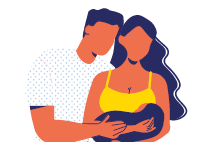 1.0 Introduction
Addressing health inequalities is a core principle NHS North West London (NWL) is focussed on to improve the experiences and outcomes of all expectant parents.  
Women from black, Asian and mixed ethnicity backgrounds are known to have more adverse outcomes than women from other backgrounds.  The Covid-19 pandemic amplified these risks, and urgent action was taken by NHS England (NHS E) to recommend five priorities to protect expectant mums.   
The pandemic evidenced that the NHS can change.  The introduction of a screening tool to assess women’s individual risks throughout their pregnancy has increased clinical awareness of the risks to women from black, Asian and mixed ethnicity backgrounds. Online appointments and an increase in referrals to social prescribing enabled maternity services to continue in a way that kept expectant mother’s safe.  
The pandemic also highlighted a need to review the ways in which we collect data and how that information is used to inform care that reflects the needs of our local population.
We know that 80% of the factors that impact health inequalities happen outside of healthcare services.  Working together with our stakeholders the NWL NHS Integrated Care System and Local Maternity & Neonatal System (LMNS) we have developed a strategy that plans to close the gap in health inequality for women from black, Asian and mixed ethnicity backgrounds using maternity and neonatal services.
The NHS NW London Equity and Equality strategies intention is to create effective and sustainable improvement in how we work with our black, Asian and mixed minority ethnicity residents and staff.  The report lays the foundation for future service development and puts listening, understanding and responding to service users at the heart of maternity care in NW London.
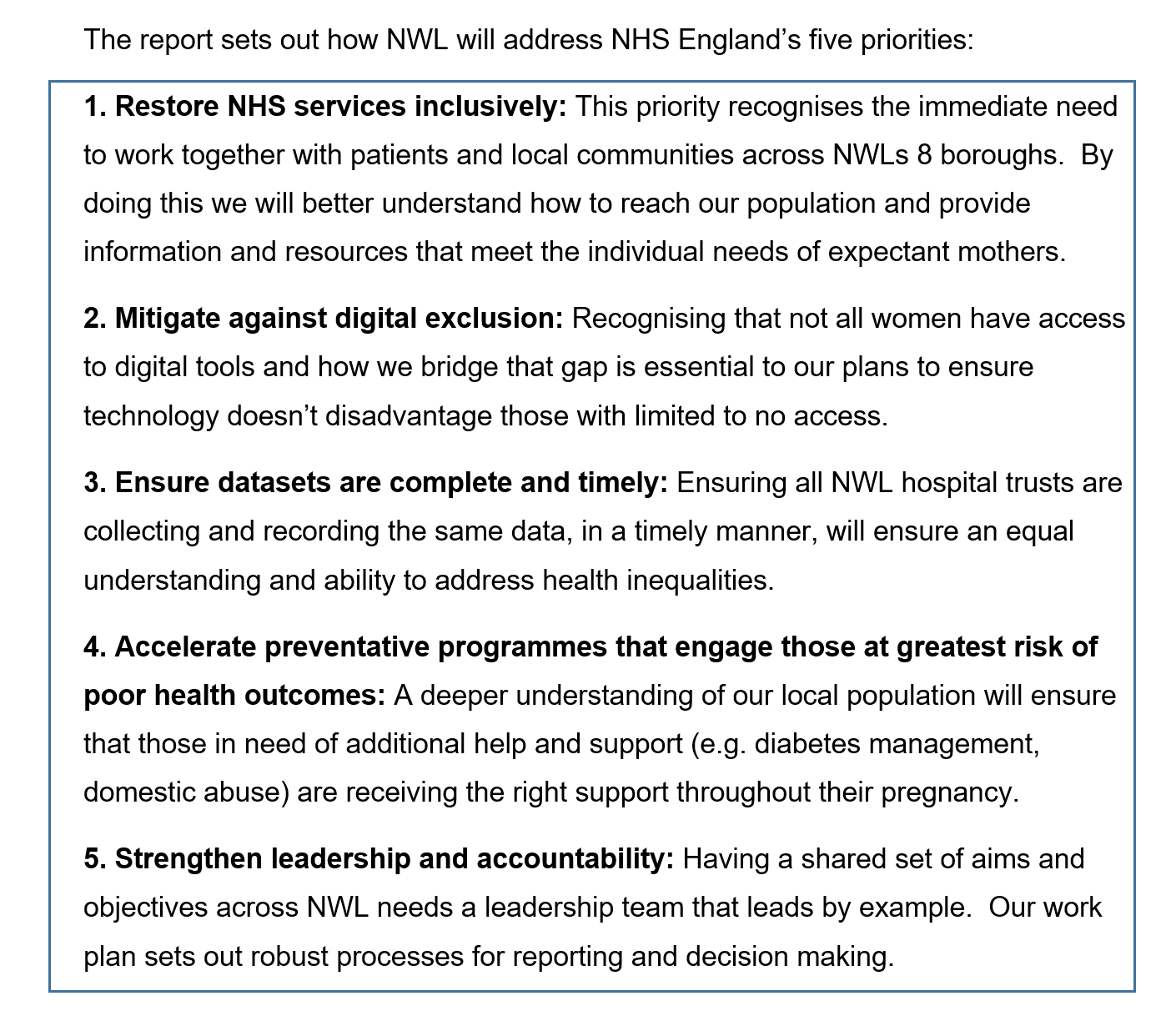 1.1 Addressing NHS England’s five priorities
The report sets out how NW London will address NHS England’s five priorities:
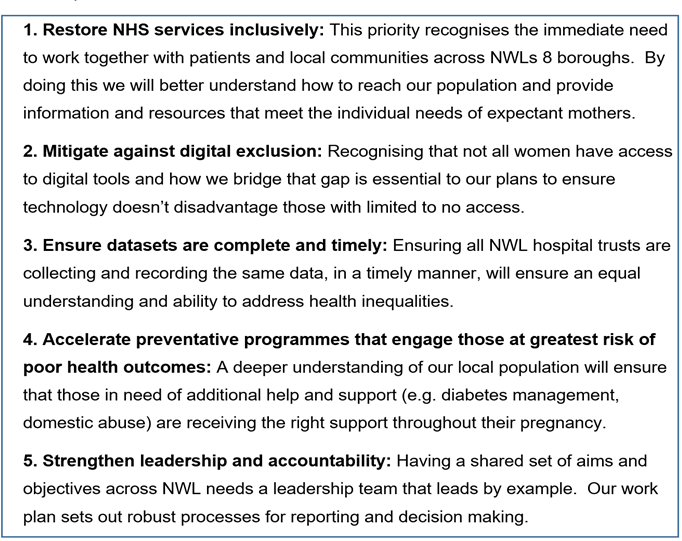 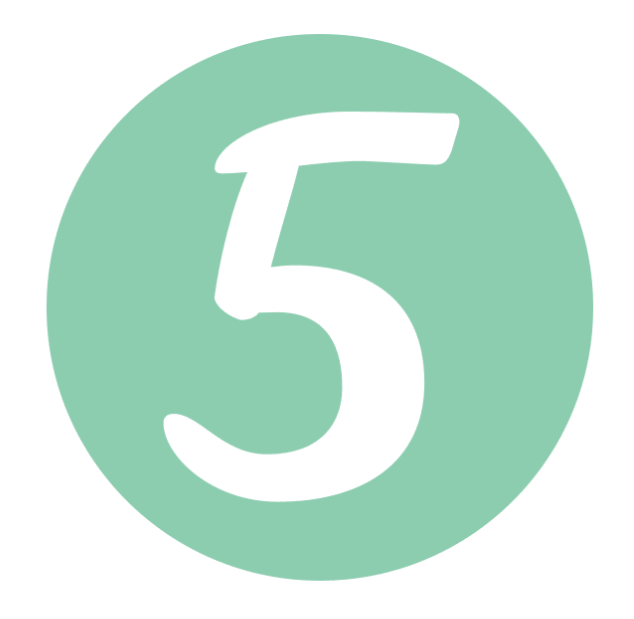 NW London is a diverse area with 2.4 million people from more than 200 ethnicities
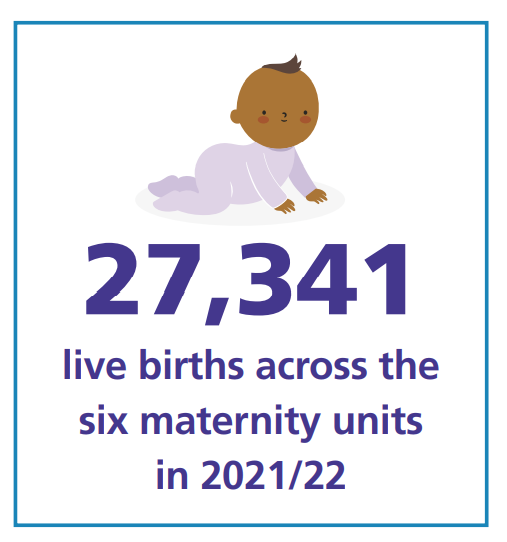 Our residents belong to a number of different faiths including Christianity, Hinduism, Judaism, Islam and Sikhism
Work has been undertaken to improve data analysis to help us better understand our population’s health needs.
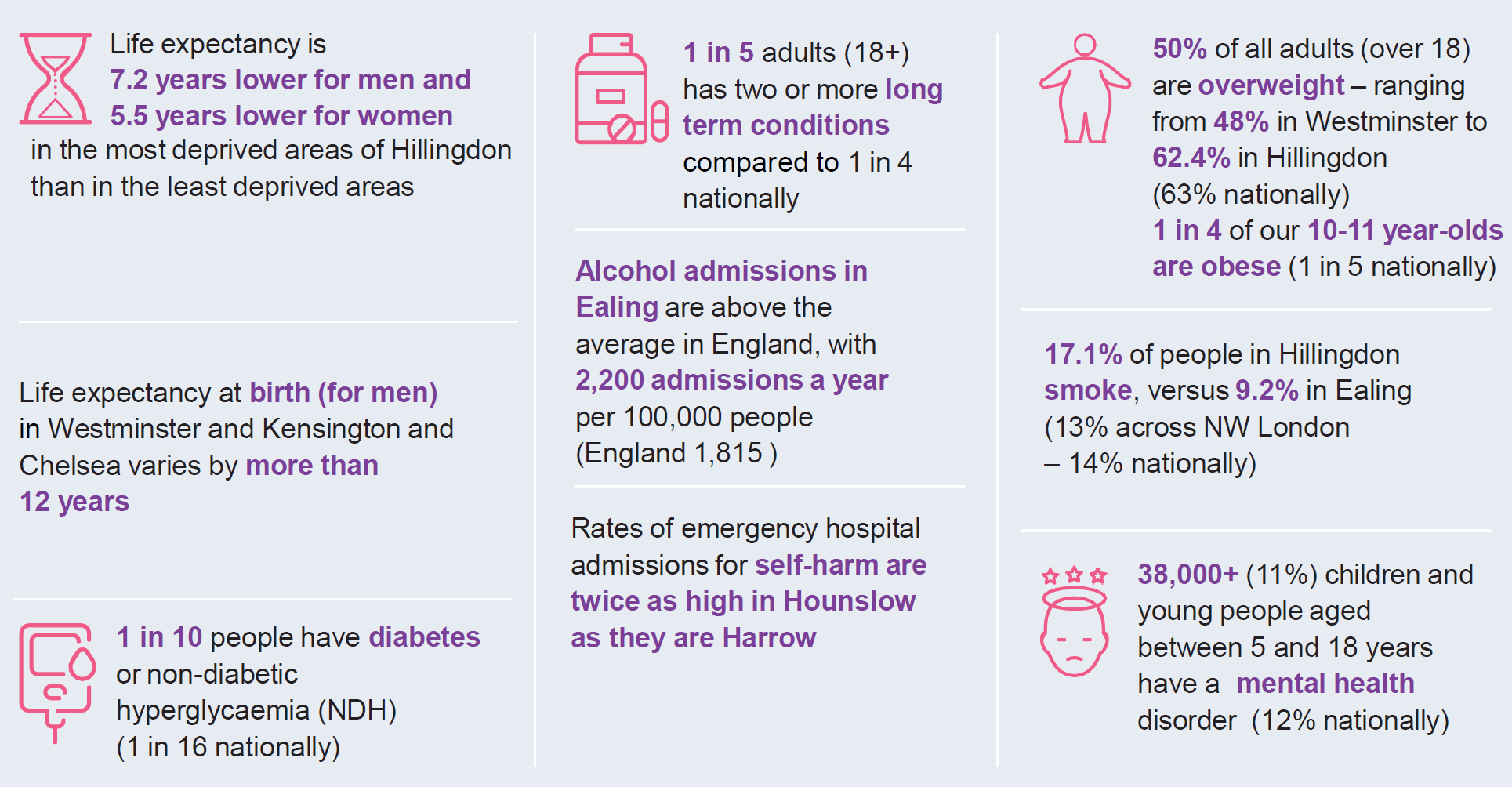 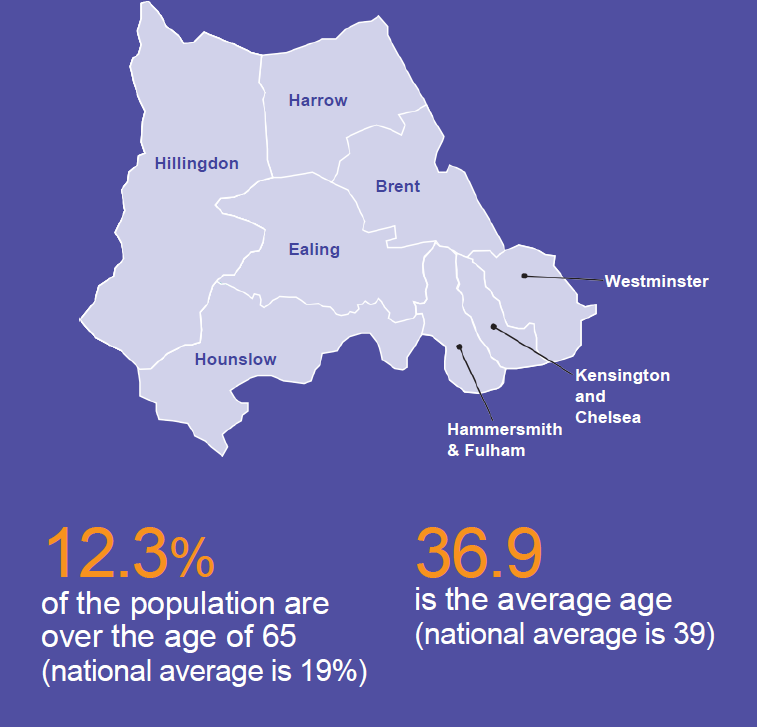 2.0 Our Local Maternity and Neonatal System
There are four acute hospital trusts that provide maternity and neonatal services in NW London, located across the system with six maternity units. The number of births at each unit varies between 3,000 and 5,700 per year. There are two level three neonatal units, three level two and one special care unit.
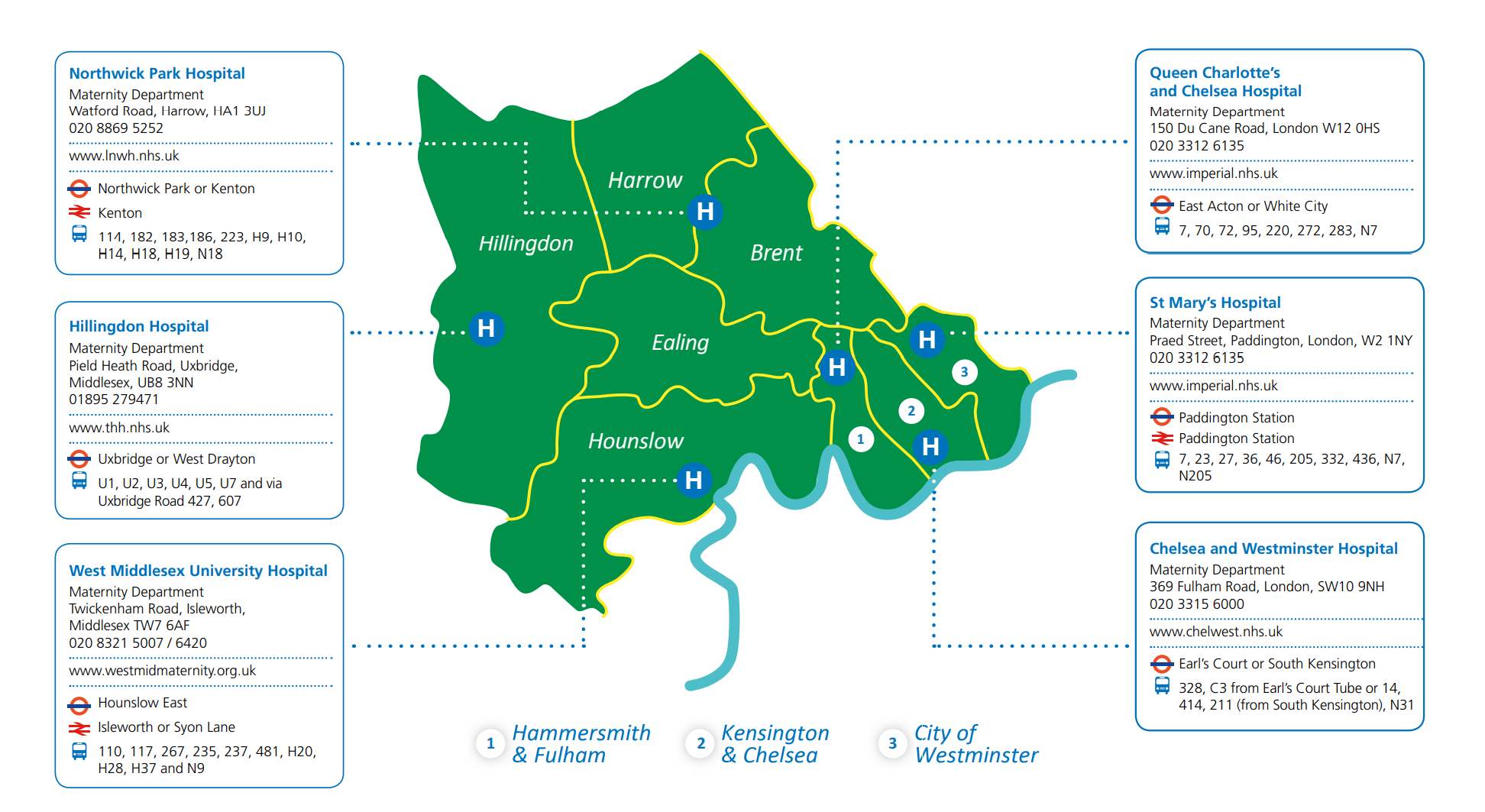 2.1 Our vision
NHS NW London is committed to growing a culture of mutual respect amongst its staff and communities. By listening to the voice of our service users, we have come to learn how we can provide a service that supports and nurtures expectant mothers from pregnancy to birth.
Addressing health inequalities is a core principle of the way we approach maternity service design and delivery across NW London. 
All responses and actions require a system wide approach to ensure we improve health outcomes for our communities. We know that 80% of what impacts health inequalities are wider social determinants of health that happen outside of healthcare settings. 
Developing this strategy has provided an opportunity to bring all stakeholders and networks together to ensure that the system is listening and responding to the inequality agenda. This is about creating demonstrable improvement in how we work with our residents. 
Together, we will close the gap on health inequalities. We acknowledge that this will be a complex journey and to do it effectively will take time.  Our strategy will be subject to iterative development and expansion as the needs of our population and staff evolve over time.
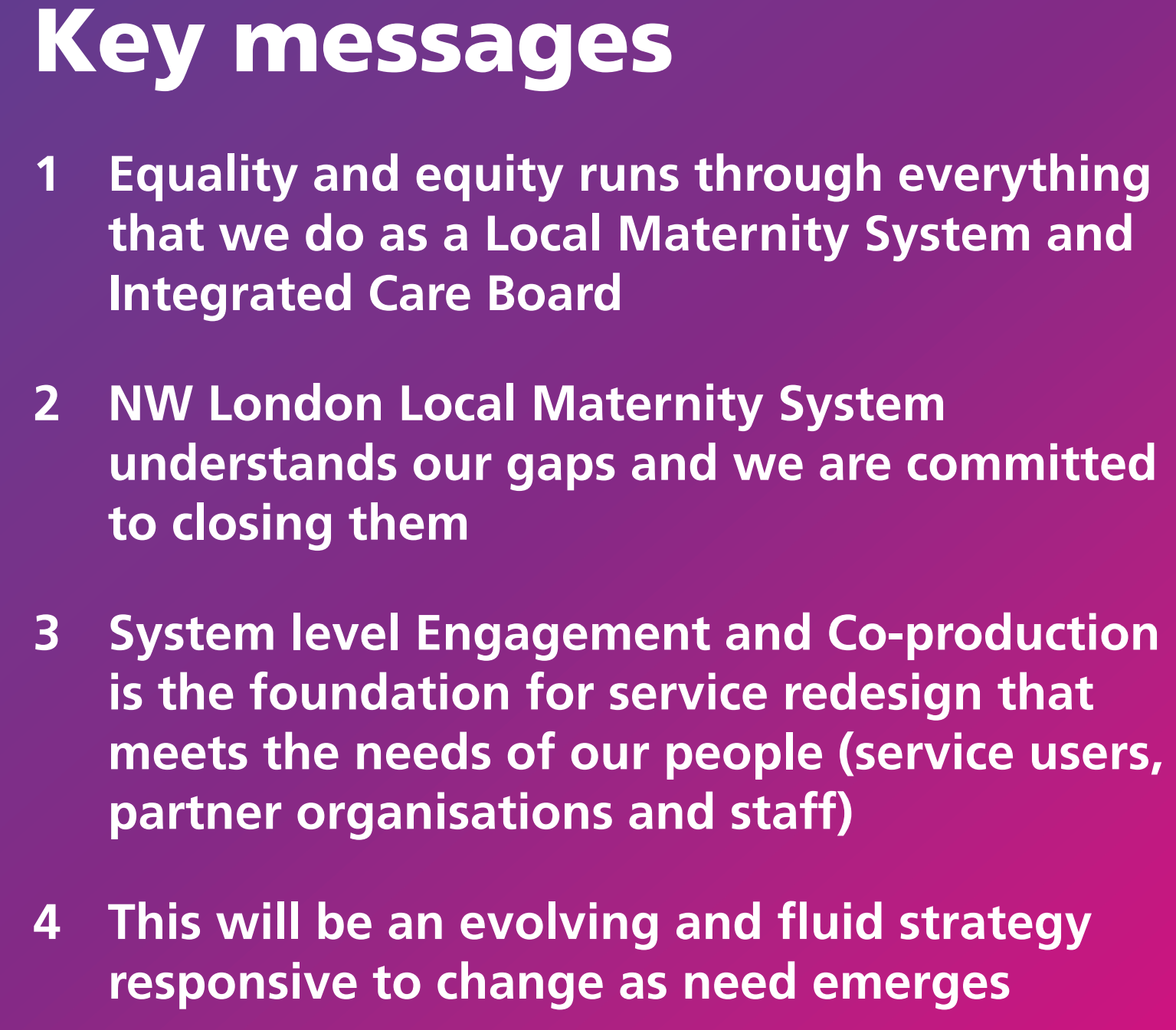 2.2 Current work to support our communities
There is currently lots of work, projects and practices taking place across NW London to support our communities, including; women and pregnant people from B black, Asian and mixed ethnicity backgrounds and those living in areas of deprivation, to help reduce health inequalities. 
Further information on all the areas below can be read in the full report, pages 14-16. 

Reduced fetal movement videos
Healthy pregnancy infographic 
Meet the midwife virtual events
Supportive signposting
NW London post-birth contraceptive service 
Managed quarantine services 
Afghan evacuee response
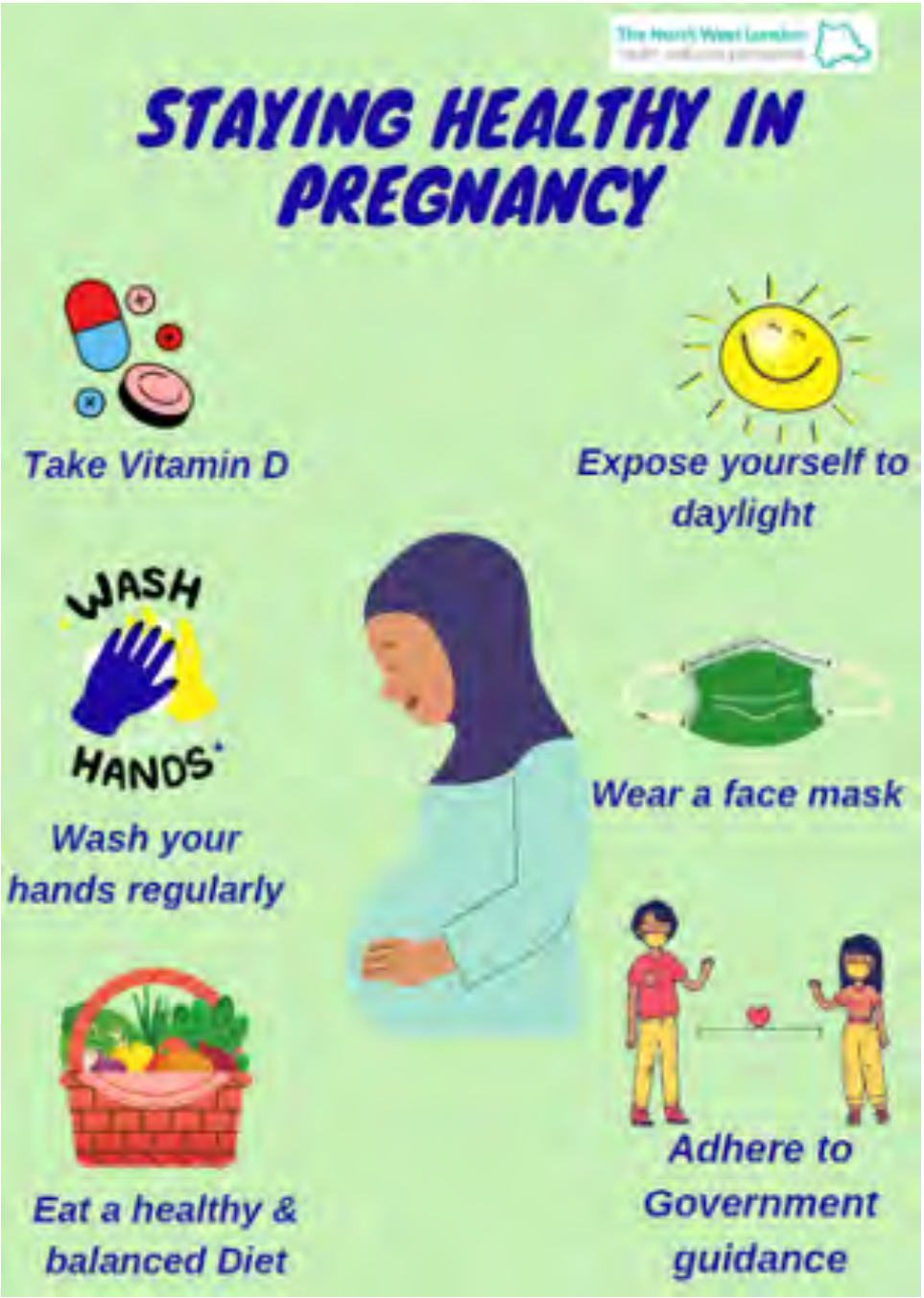 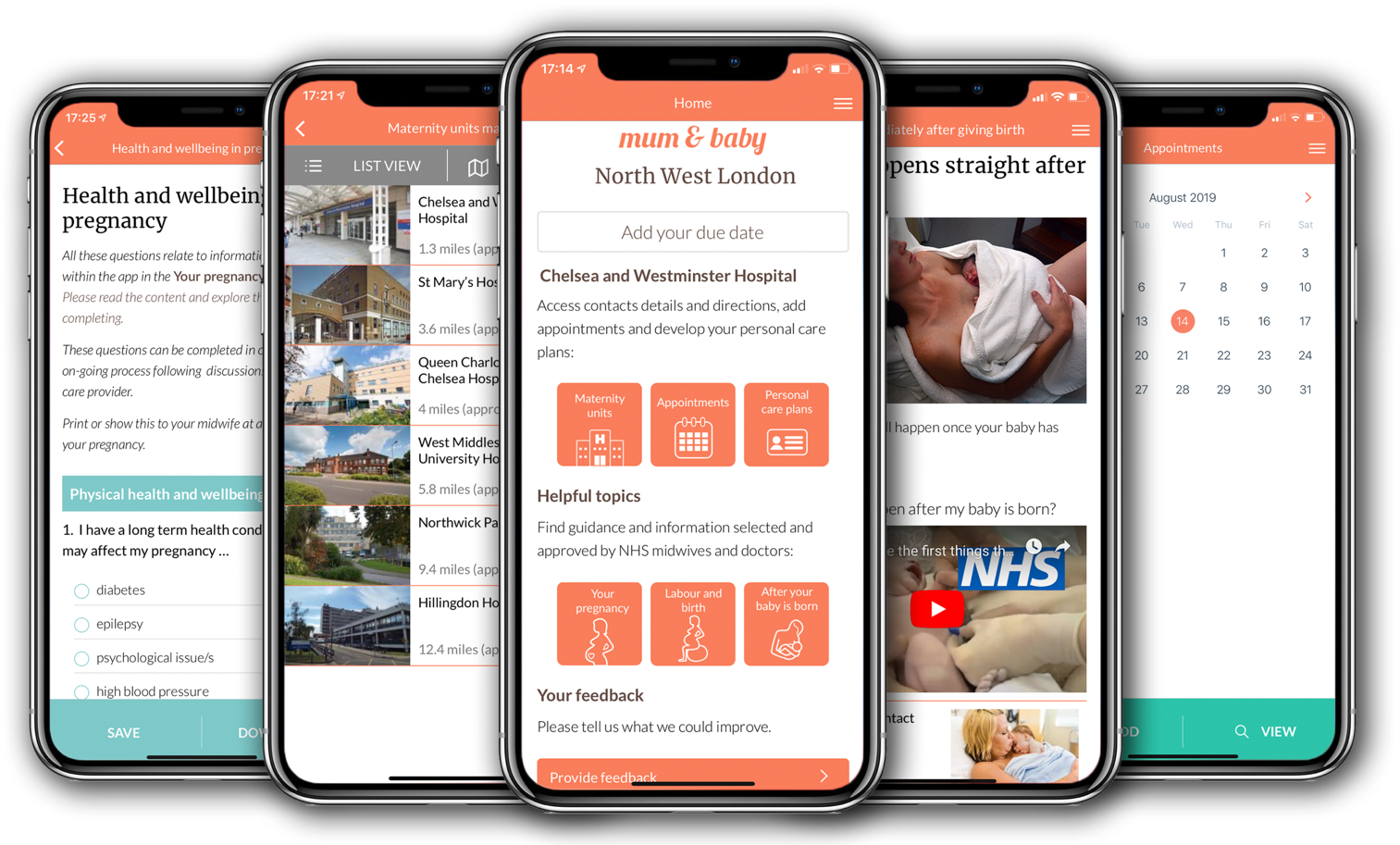 8
3.0 You said ‘Engagement to understand maternity experience’
3.1 Talking with our communities and stakeholders
We are utilising NW London business intelligence data to enable targeting of community groups and service users, to establish factors such as deprivation decile, mothers ethnic category and those with complex social factors which may impact maternal or fetal outcomes.
Working with different NHS teams, including; safeguarding, GP partners, Core 20 plus 5, A&E, NHS 111, diabetes and children and young people teams to gain insight on maternity overlaps and challenges. 
By creating a comprehensive database of NW London contacts we are categorically working to reach maternity service users to share information including with community centres, children’s and family wellbeing hubs, GPs, pharmacies, foodbanks, libraries and voluntary care sector organisations.
Hearing from service users
NW London ICB facilitates a weekly maternity feedback forum where service users have an opportunity to share their experiences, thoughts and/or suggestions on how services could be improved. Providing a safe space for all service users past and present, to gain insight into the work that is taking place to make improvements; with a spotlight on equity and equality.
Maternity focused engagement colleagues and wider teams attend events across the eight NW London boroughs, prioritising where there have been gaps in engagement with maternity service users from those whom are not often in contact to share their views. This  includes individuals and groups from ethnic minority backgrounds and with others where barriers may have previously hindered access to sharing experience. We aim to understand the barriers and challenges to achieving this goal and address it where possible adapting the approach or resources required for successful engagement.
Going forward into the new financial year we aim to share a maternity survey aligned to CQC survey and other insights to provide an additional method of feedback for service users to share their experience with maternity services in NW London.
Widen service user participation in maternity service redesign through Maternity Voice Partnership, ensuring participation is representative of NW London demographic. Working on understanding barriers and challenges faced by MVPs to engagement with service users.
10
3.2 You said – key themes
With feedback collated from interviews, focus groups and community insight, key themes have been identified to highlight pregnant women’s experiences of their maternity journey. Below we outline an overview of what our communities have shared. It is clear that some difficult experiences and poor outcomes could have been different by providing accessible information, increased communication and greater cultural awareness from health care professionals.

Staffing availability within hospitals during antenatal and postnatal period.
Staffing pressures impacting communication.
Parents and parents to be from ethnic minority backgrounds feel underserved.
Postnatal breastfeeding support affecting initiation and establishment.
Access to information in services users first language.
Staff/healthcare professionals unfamiliar with beliefs, practices and traditions surrounding pregnancy and postnatal period from alternate cultures.
Equality in information provided to service users during appointments.
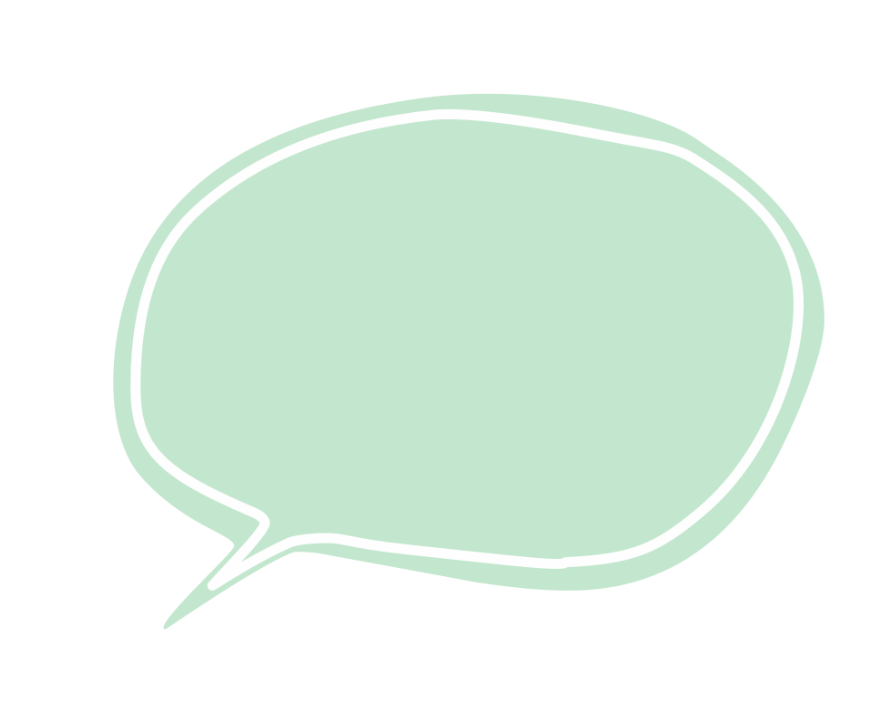 11
4.0 We will - action plan for improvements
4.1 We will – action plan overview
The production of this document enables the LMS and ICS to conceptualise our baseline position for maternity services in 2022. 
The report tells us both what we do know and what steps we need to take to discover more. 
It clearly outlines where gaps are present and states what directive action will be taken to address the gaps that will enable us to make inroads on reducing inequalities and inequity in maternity services. 
This is only the beginning of our journey, and the strategy will develop as the vision matures.
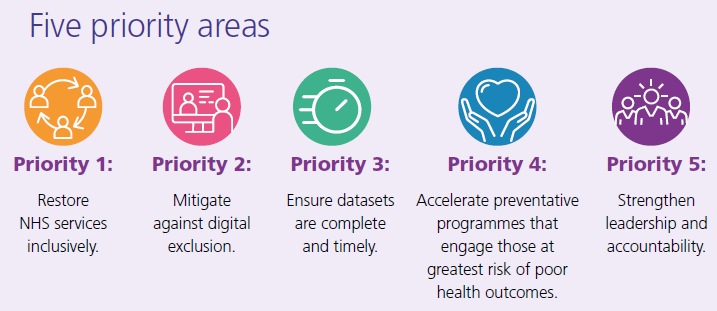 13
4.2 Priorities - 1 & 2
Priority 1: Restore NHS services inclusively
Priority 2: Mitigate against digital exclusion
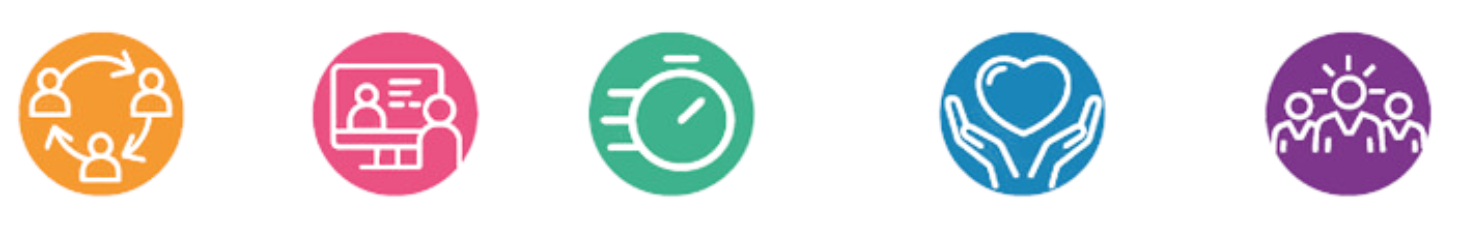 4.2 Priority area - 3
Priority 3: Ensure datasets are complete and timely
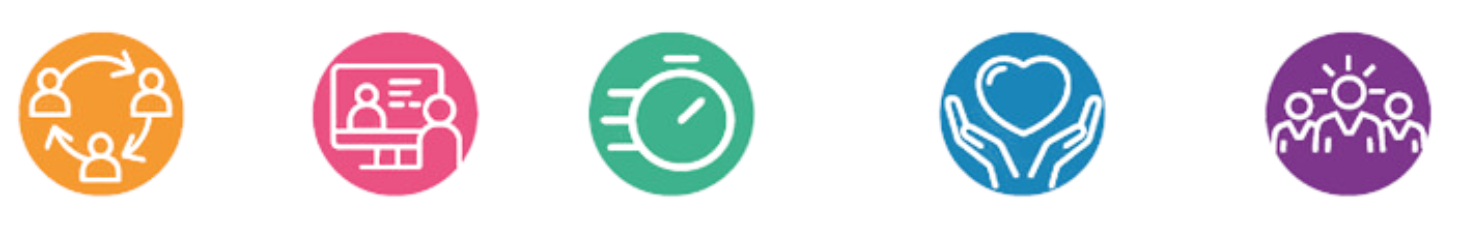 15
4.2 Priority 4: Accelerate preventative programmes that engage those at greatest risk of poor health outcomes 1/5
4.a: Understand your population and co-produce interventions
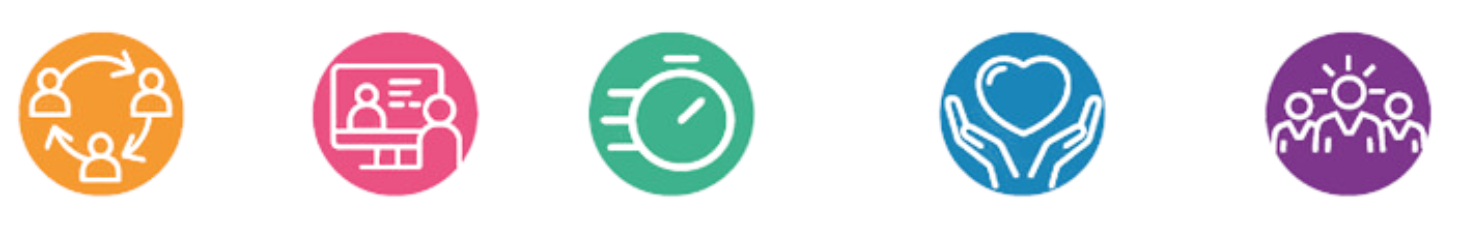 4.2 Priority 4: Accelerate preventative programmes that engage those at greatest risk of poor health outcomes 2 /5
4.a: Accelerate preventative programmes that engage those at greatest risk of poor health outcomes
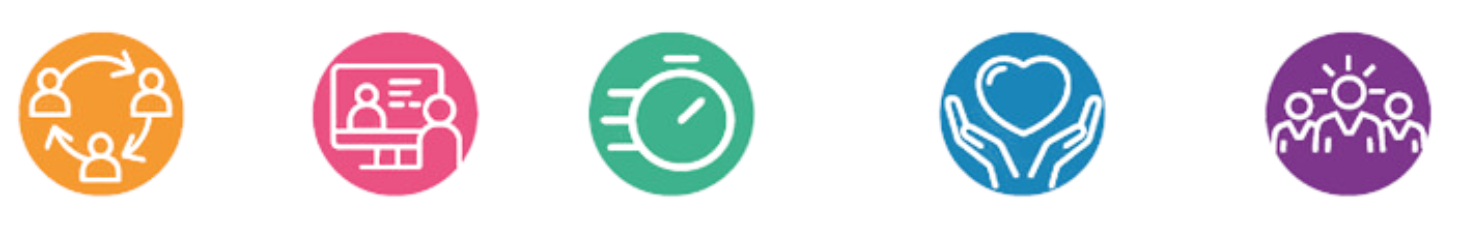 4.2 Priority 4: Accelerate preventative programmes that engage those at greatest risk of poor health outcomes 3 /5
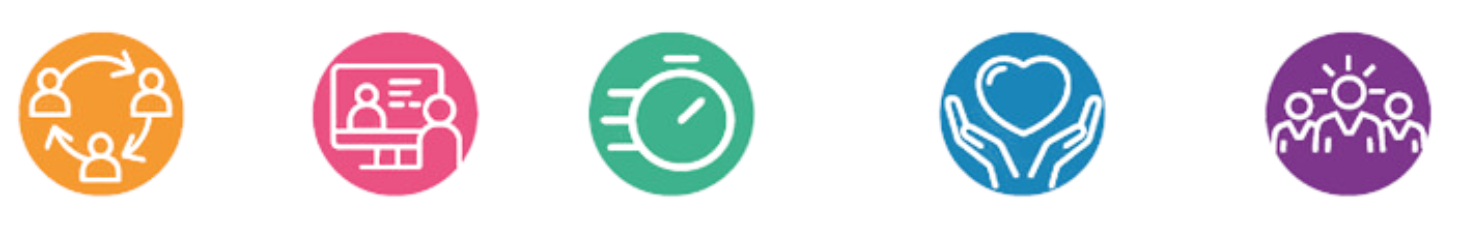 4.2 Priority 4: Accelerate preventative programmes that engage those at greatest risk of poor health outcomes 4 /5
4.2 Priority 4: Accelerate preventative programmes that engage those at greatest risk of poor health outcomes 5 /5
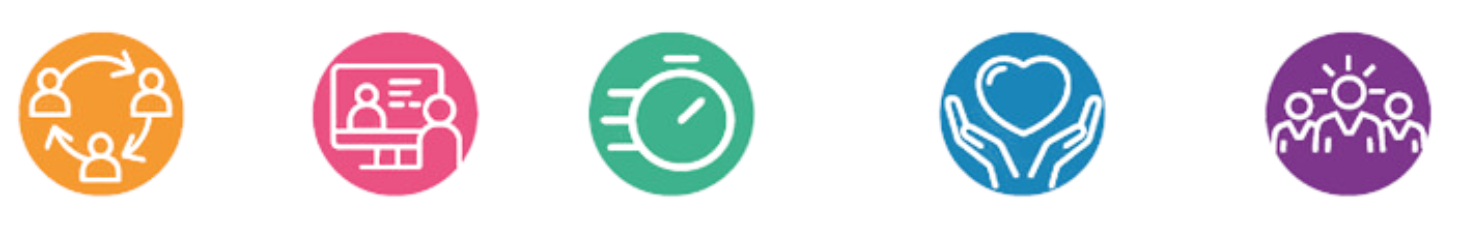 4.2 Priority 4b: Action on perinatal mortality and morbidity 1/3
4.2 Priority 4b: Action on perinatal mortality and morbidity 2/3
[Speaker Notes: Strategy approved by ICB in January 23
Use of What Good looks like framework to RAG rate the LMNS Trusts system and monitor progress
Quarterly analysis 
Task and finish groups to r/v metrics]
4.2 Priority 4b: Action on perinatal mortality and morbidity 3/3
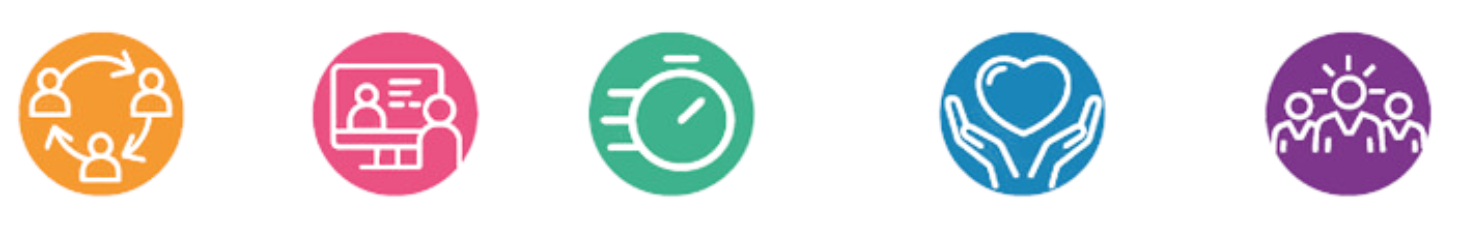 4.2 Priority 4c: Action on perinatal mortality and morbidity 1/2
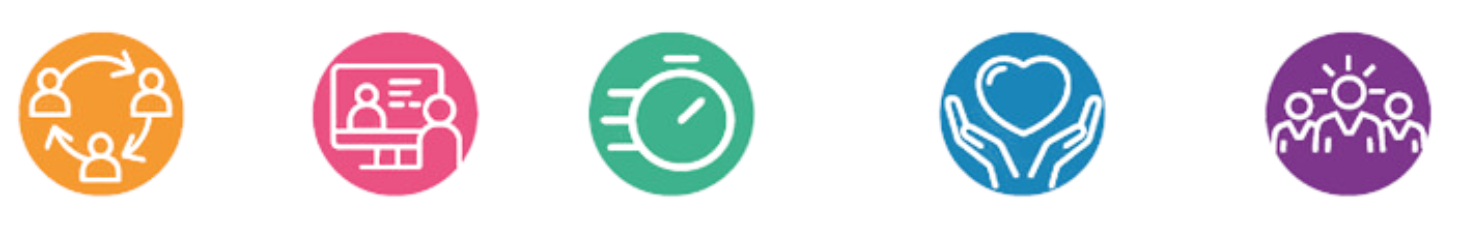 4.2 Priority 4c: Action on perinatal mortality and morbidity 2/2
Objective: Action on perinatal mortality and morbidity
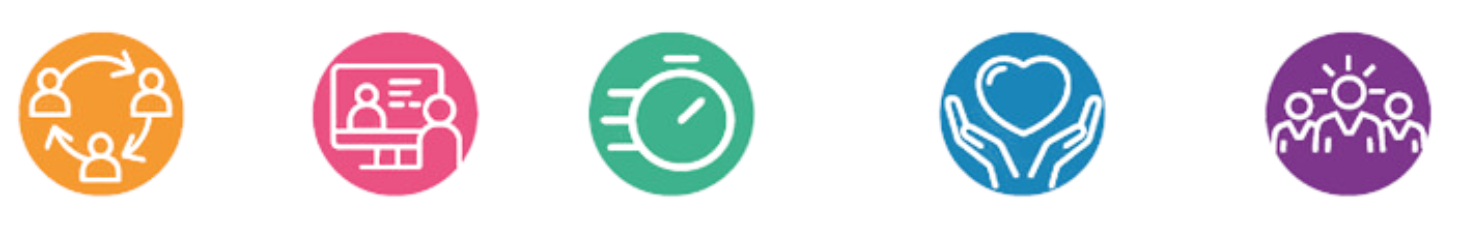 25
4.2 Priority 4d: Action on perinatal mortality and morbidity
Objective: Action on perinatal mortality and morbidity
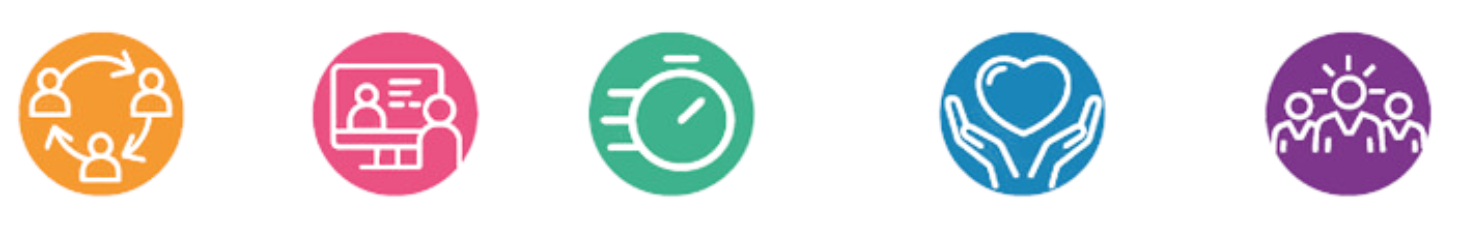 26
4.2 Priority 4e: Enablers
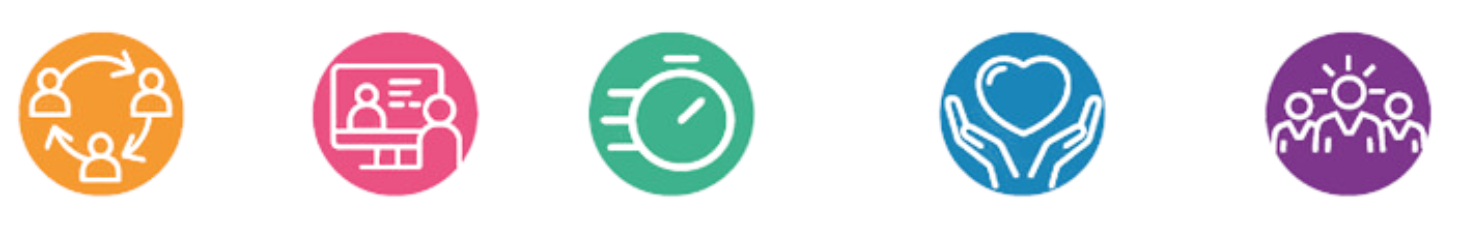 27
4.2 Priority 5: Strengthen leadership and accountability
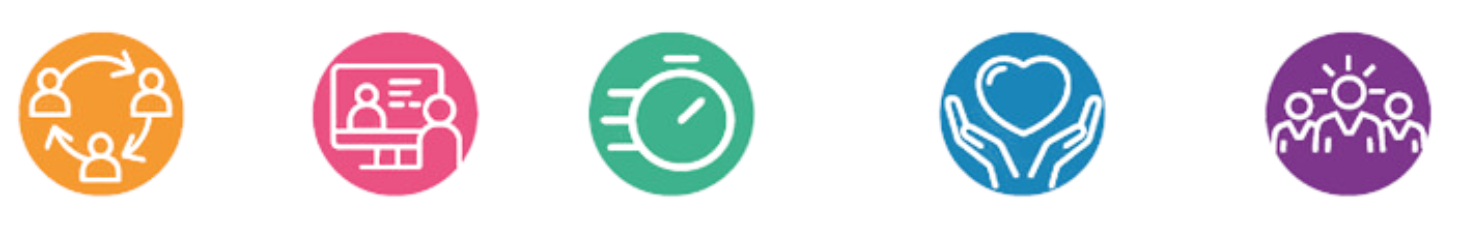 28